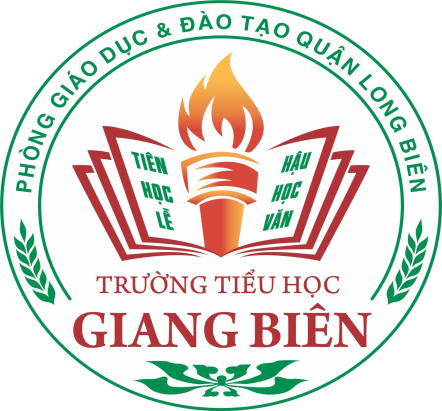 Các số 7, 8, 9
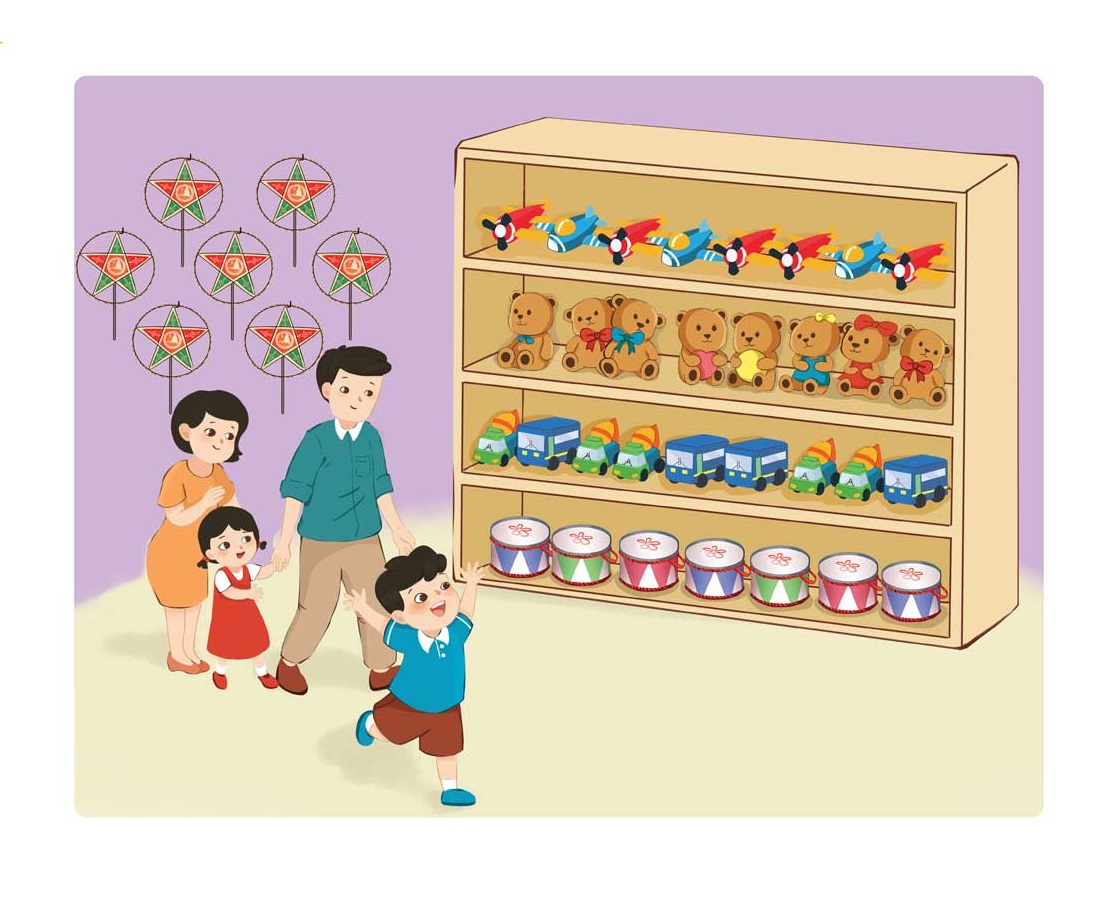 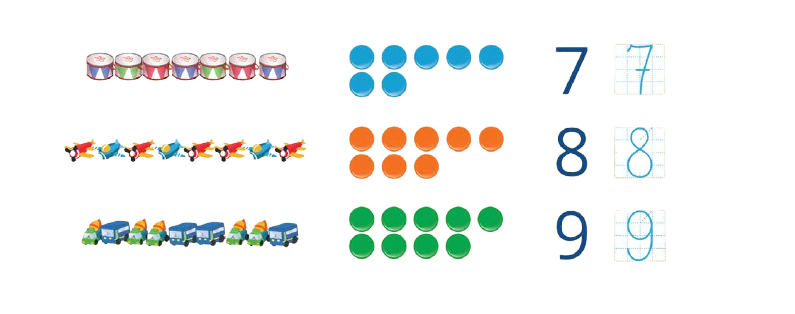 7
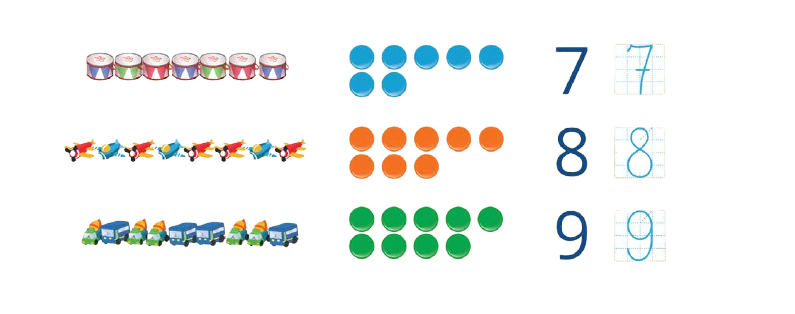 8
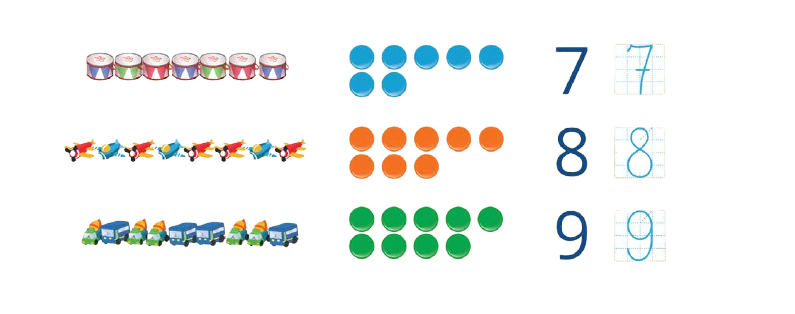 9
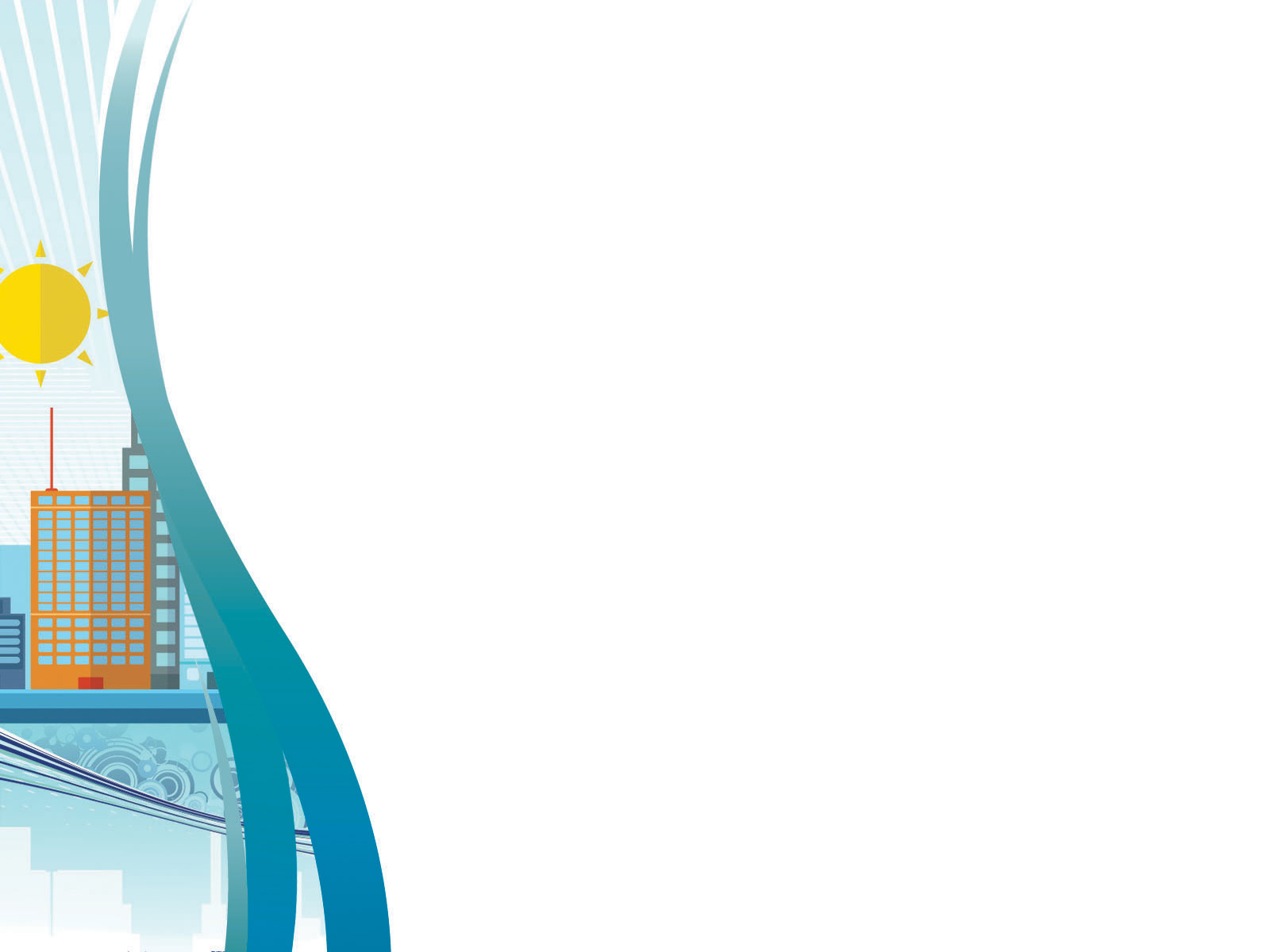 ;
8
9
7
;
;
7
8
9
;
Viết số
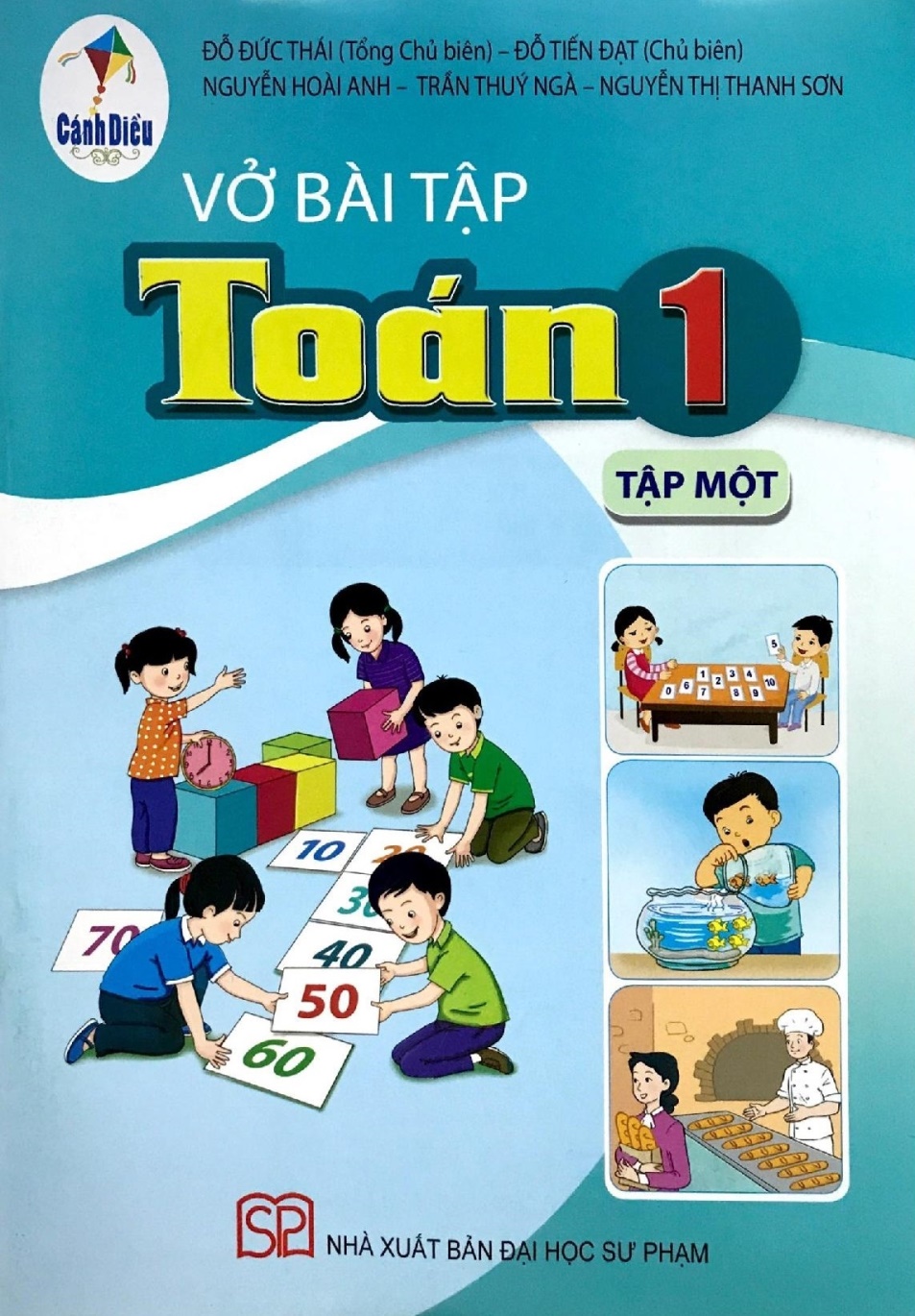 1
Số ?
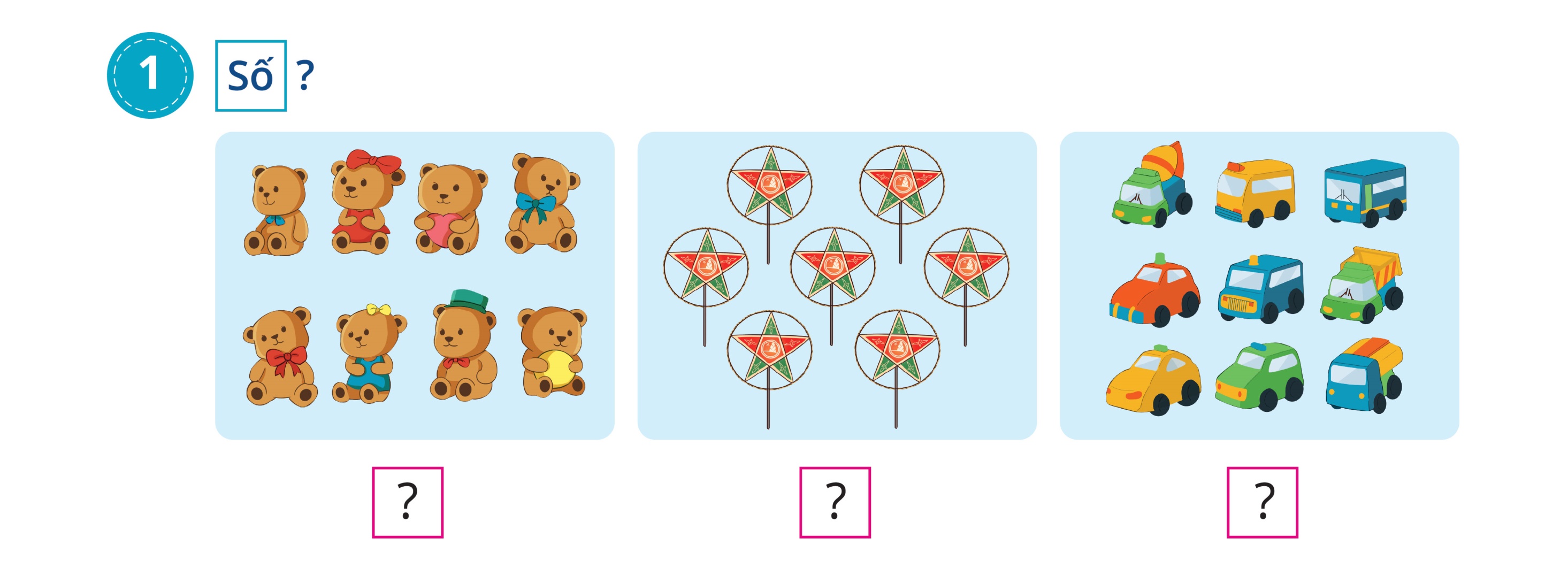 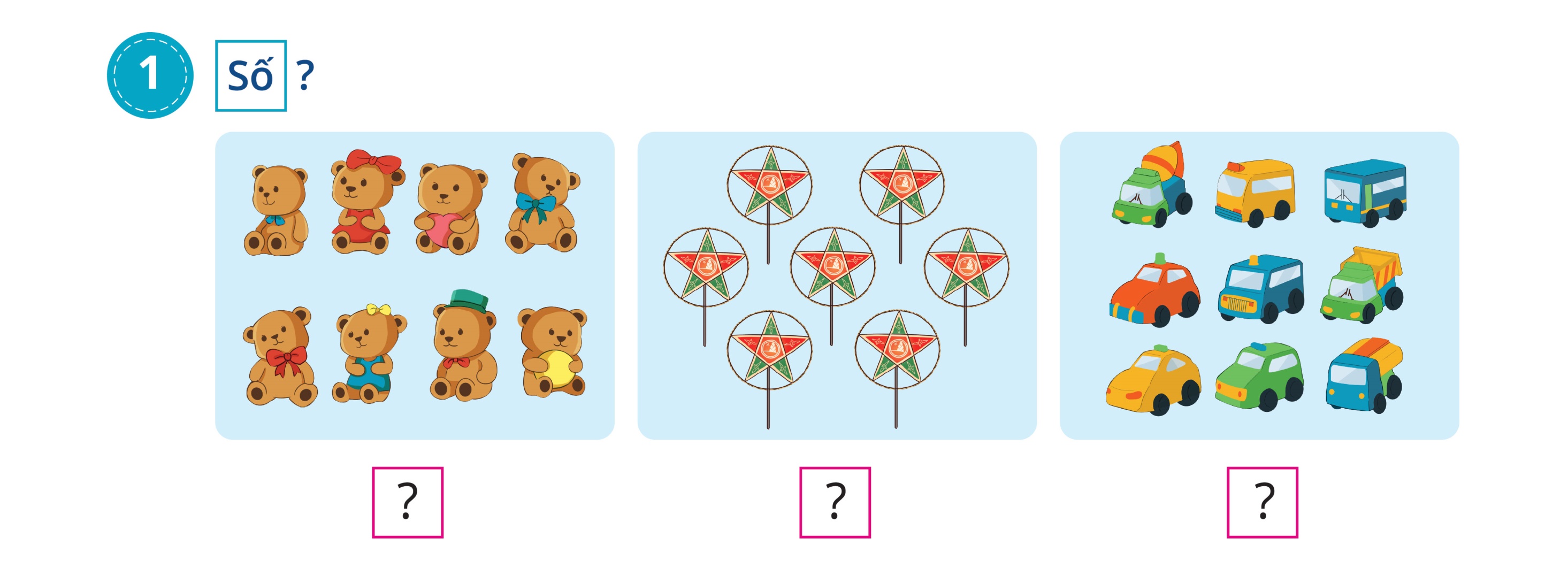 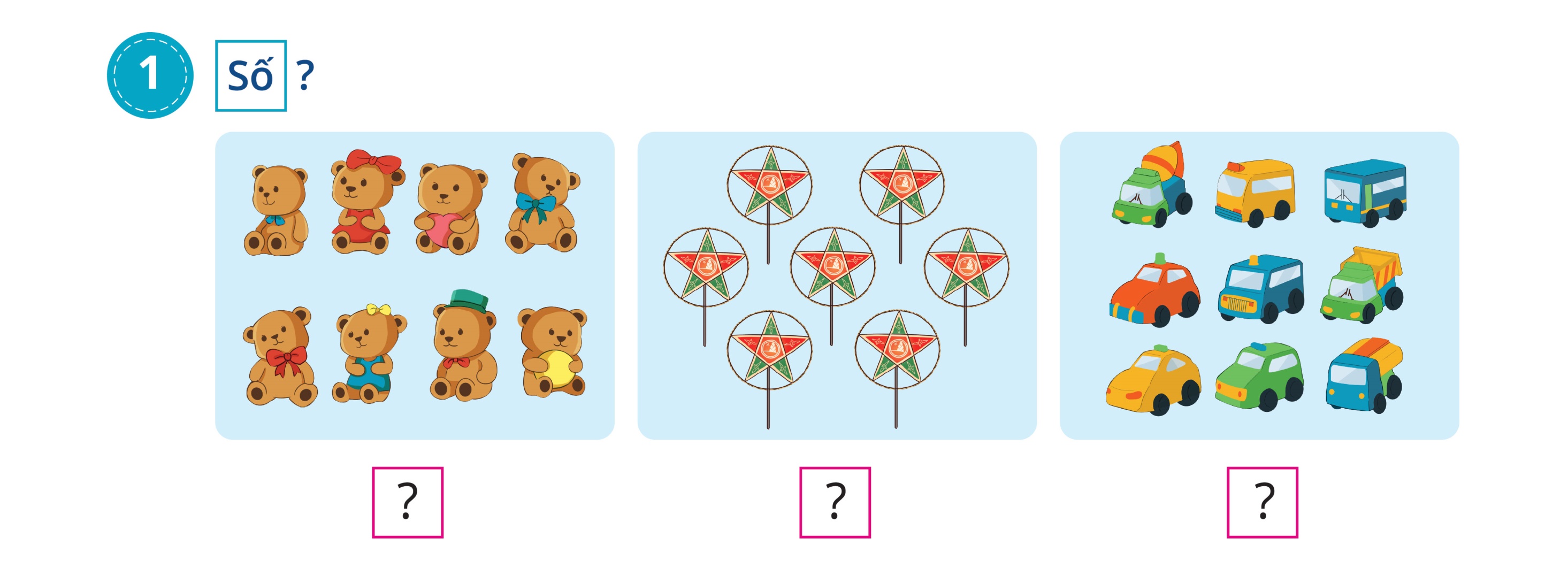 ?
7
9
?
8
?
2
Vẽ số hình phù hợp ( theo mẫu ) :
8
9
4
7
3
Số ?
2
7
3
6
?
?
1
8
?
4
?
5
9
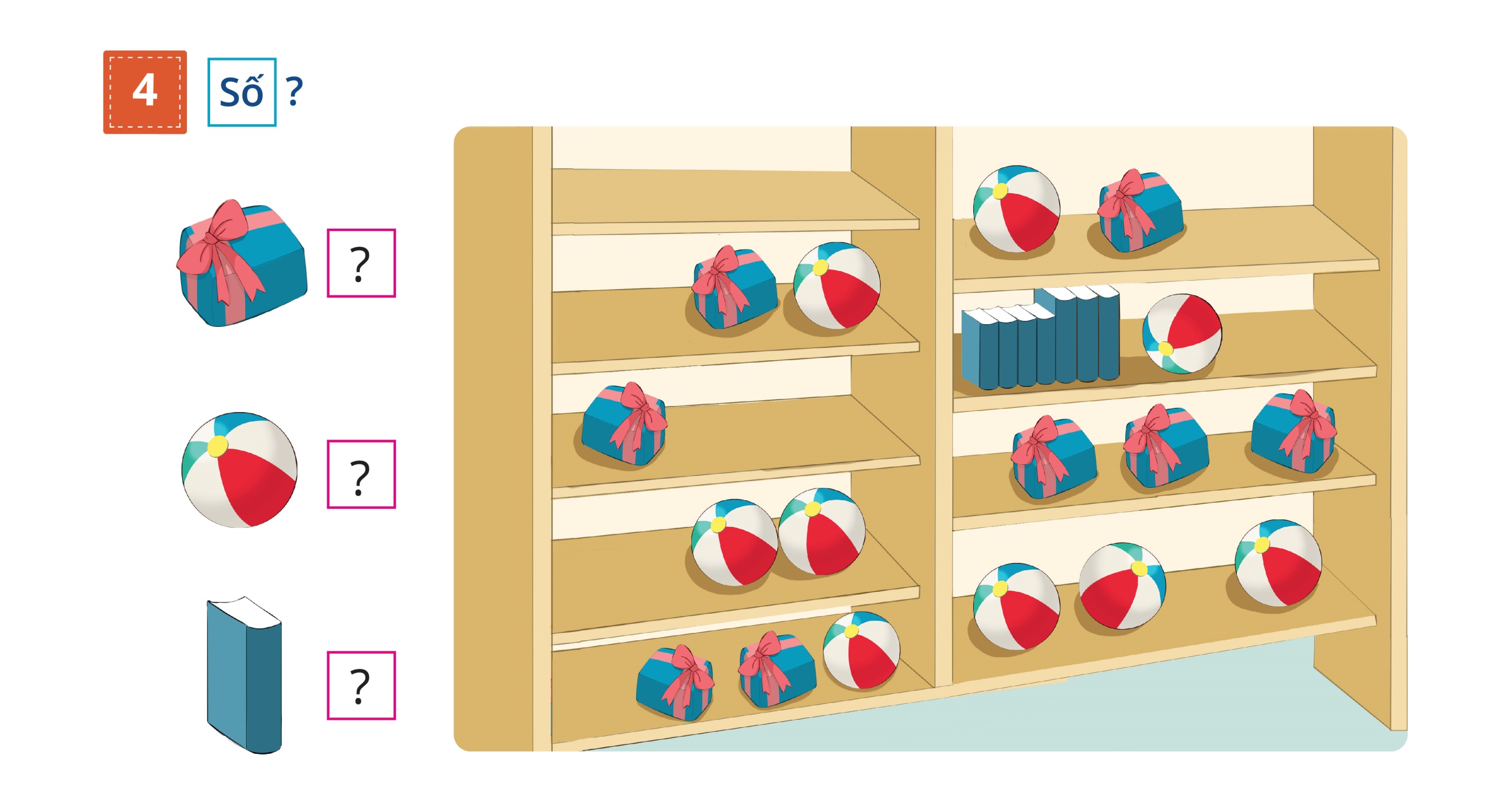 4
Số ?
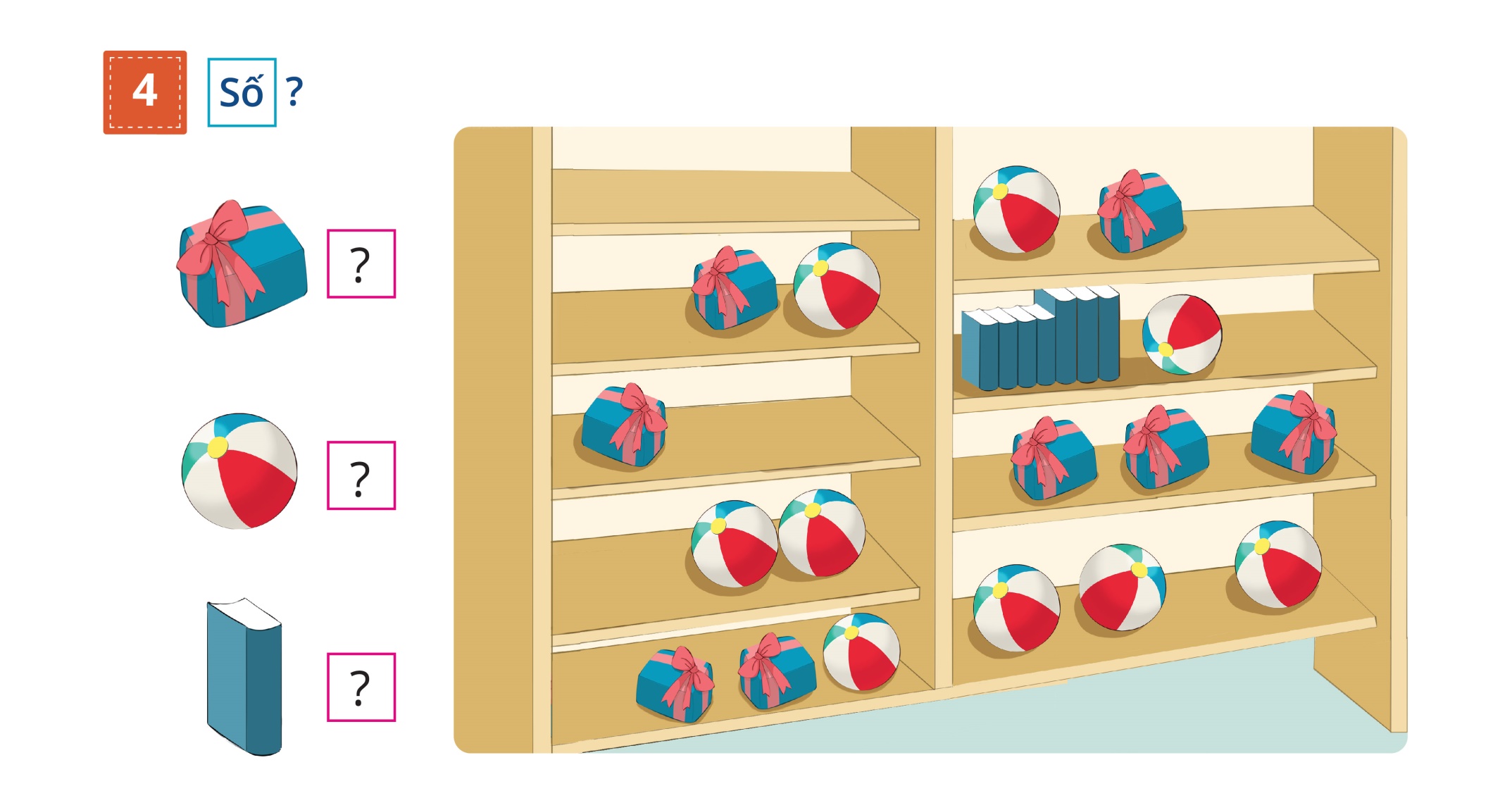 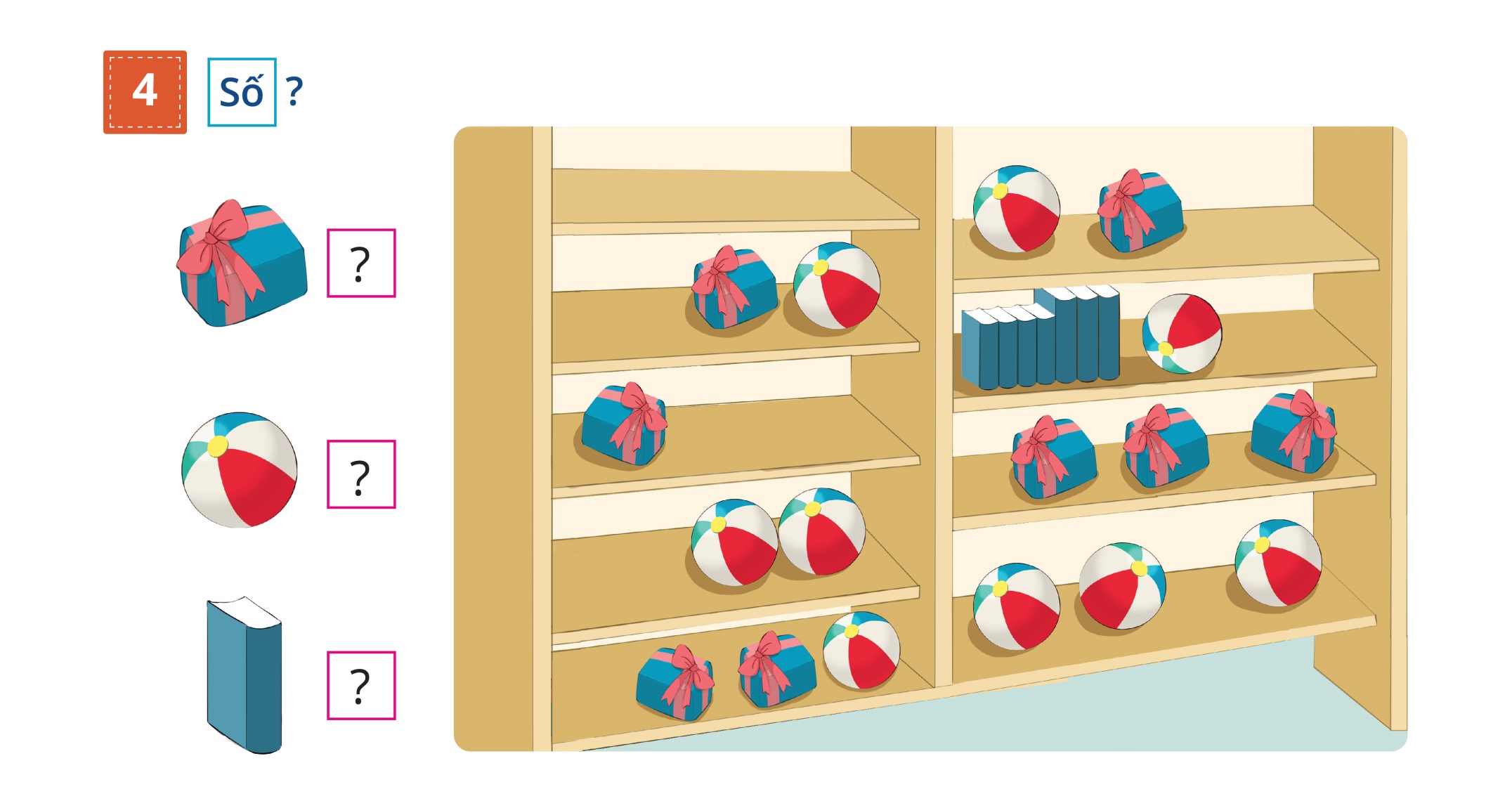 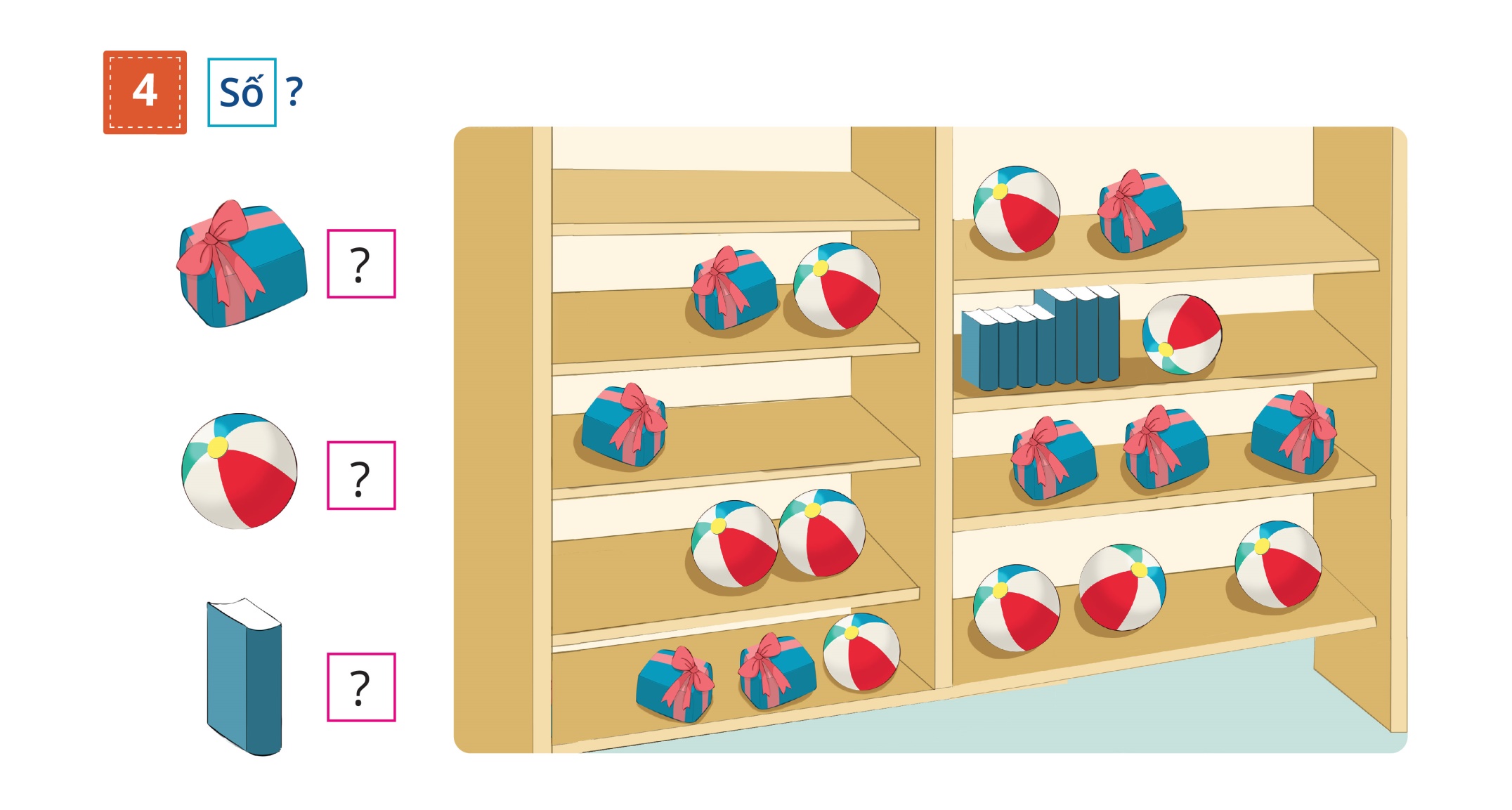 7
?
9
8
?
?